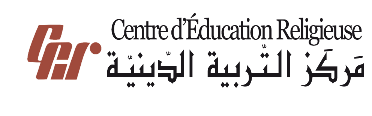 مَركَزُ التَّربِيَّةِ الدّينِيَّةلِرُهبانِيَّةِ القَلبَينِ الأقدَسَين
يُقَدِّمُ كِتابَ الأساسِيَّ الأَوَّل
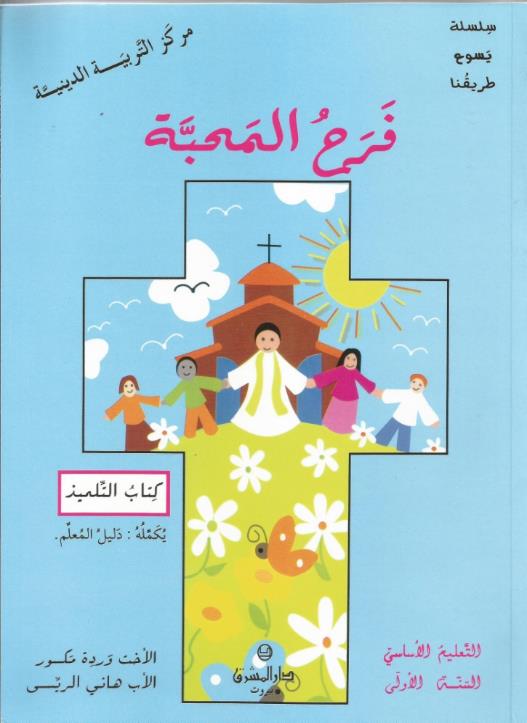 اللِّقاءُ الثّاني وَالعُشرون
يا يَسوع... 
أَنتَ تُعَزّي رُسُلَكَ
سَلام المَسيح أَصدِقائي...
شو رَح نَعمِل بِهَاللّقاء؟
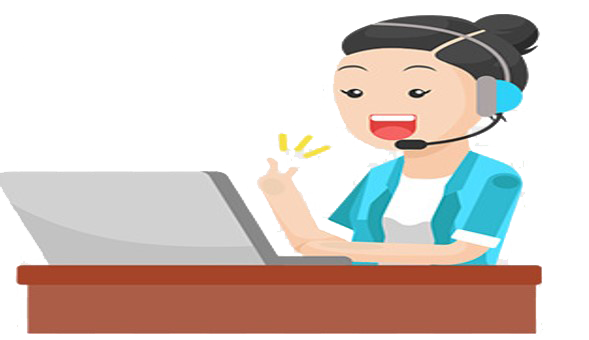 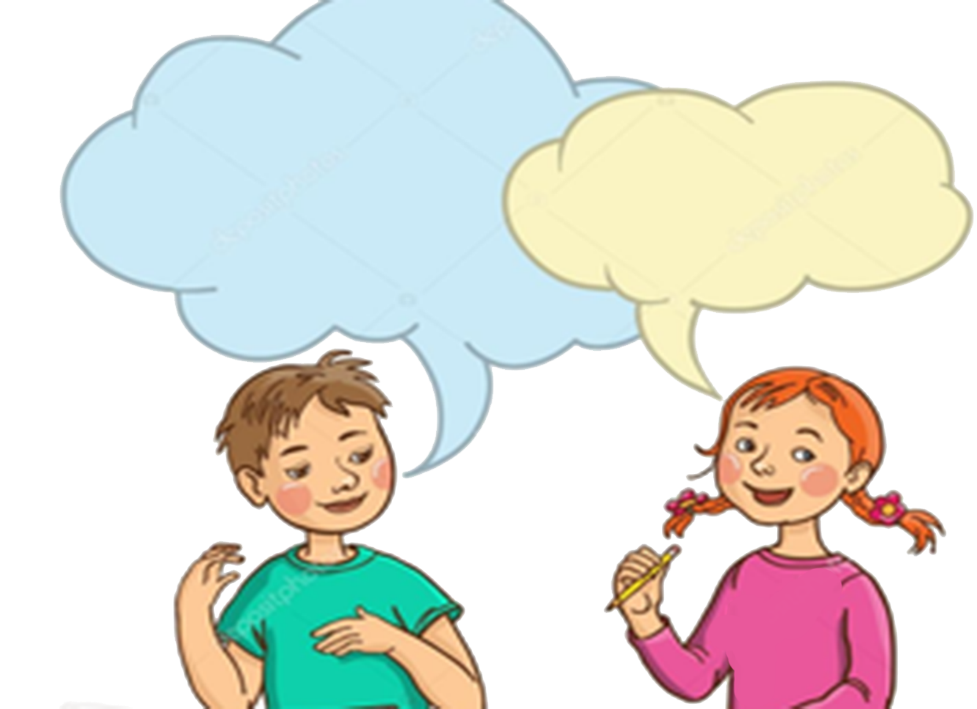 نِفتَح قَلِبْنا 
مِتل تُوما ونُصرُخ مَعو 
   «رَبّي وإِلَهي» ونكون 
شُهود لَقِيامِة المَسيح 
قِدّام كِلّ العَالم.
نْكَرِّر شَفَهيًّا أقوالَ تُوما الرَّسول يَلْلي أَصَرَّ يشوف جُروحاتِ المَسيح ويِلمِسها بِإيدوِ.
وهَلَّق رَح  إِطلُب مِنكُن إِنّو نِرسُم إِشارِة الصّليب
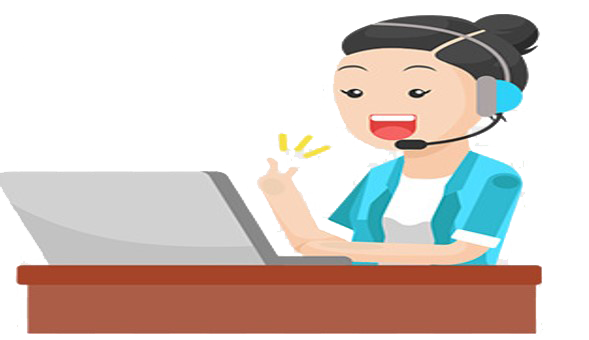 بِاسْمِ الآبِ 
والابِن
 والرُّوح القُدُس،
 الإِلَه الواحِد،
 آمين
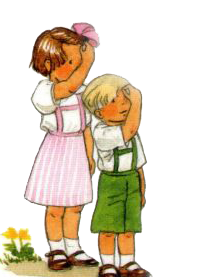 خَلّونا نحِطّ سَوا أَنفُسْنا بِحُضور الله بِخُشوع واحتِرام ونْقِلّو يا رَبّ، إِفتَحْ قُلُوبَنا لِنَفهَمَ كَلِمَتَكَ
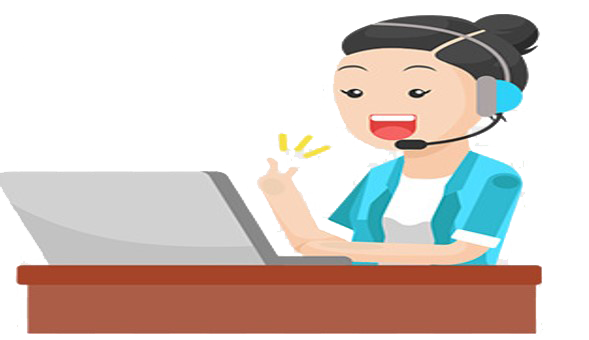 شُو هُوِّي الحَدَث العَظيم يَلْلي حْكينَا عَنُّو المَرَّة الماضيِة؟

قام يَسوع مِن بَين الأمْوات.
 ومَريَم المَجدَلِيّة كانِت أوَّل مين سِمِع هَالبُشرَى مِنْ المَلاك يَلْلي بَعَتا تخَبِّر بُطرُس ويُوحَنّا، يلْلي رَكَضُوا تنَيناتُن وإجُو عَ القَبِر ولِقيُوه فاضِي.
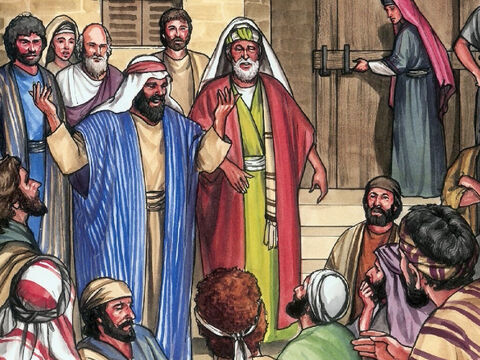 وبْزات اليَوم، يَلْلي هُوِّي أوَّل يَوم من الأُسبوع، كانُو التّلاميذ عَشِيّي مِجتِمعين بِ بَيت
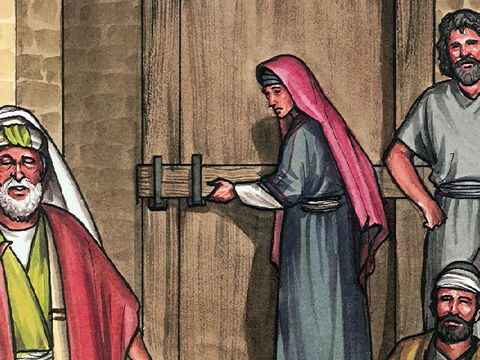 وكانوا مْسَكرينْ كِلّ البْواب 
لِأنُّنْ خايْفين مِن
 اليَهود
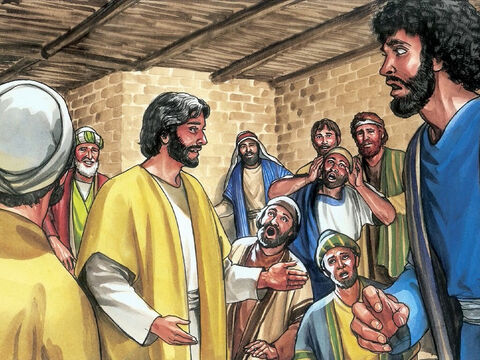 إِجا يَسوع وِقِف بَيناتُن وقَلُّن:
الله مَعكُن!
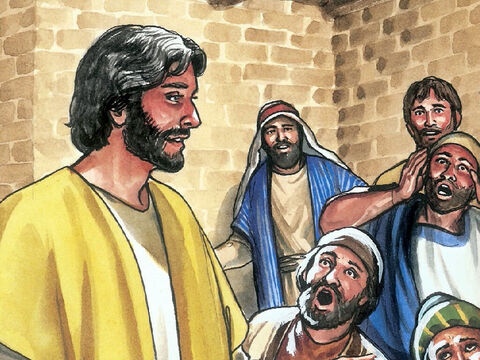 قال هَيك، وفَرجاهُن إيدَيه وجَنْبُو. التّلاميذ فِرحُو
لِ أنُّن شافُو الرَّبّ.
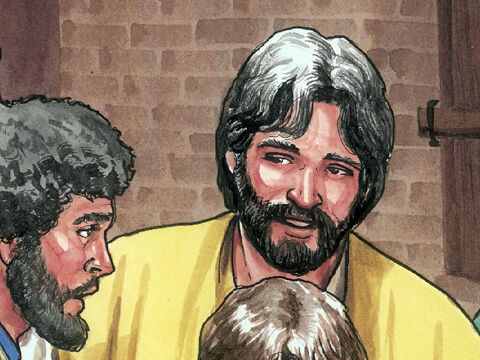 ورِجِع قَلُّن تاني مَرَّة:
اللّه مَعكُن، مِتِل مَ الآب بَعَتني، أنا كَمان بِبْعَتْكُن.
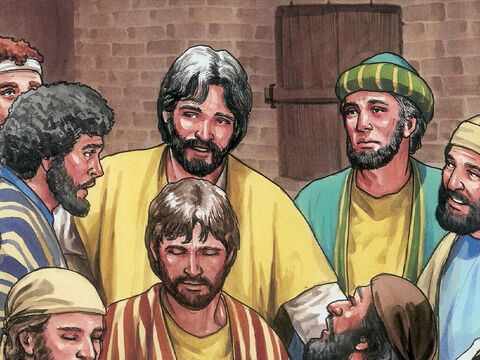 ومِنْ بَعد ما قال هَالشِّي، نَفَخ (فِيُن) وقَلُّن:
خِدُو الرُّوح القُدُس. يَلْلي بتغِفْرولُن خَطاياهُن بْتنغَفَرلُن، ويَلْلي بتِمْنَعو عَنُّن الغُفران، بيِنْمَنَع عَنُّن.
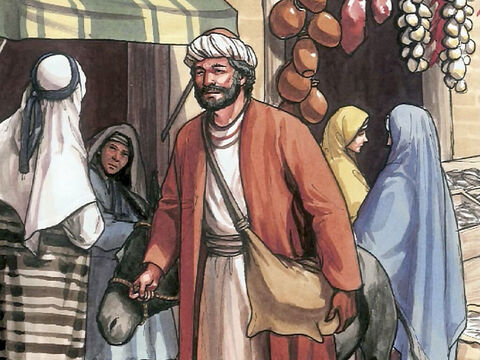 بَسْ توما، يَلْلي هُوّي مِن التّلاميذ 12، ويَلّي مْلَقْبينُو بِالتَّوم، ما كان مَع التّلاميذ لَمَّن إًجَا يَسوع.
لَمّا إِجا قالولو باقي
التّلاميذ:
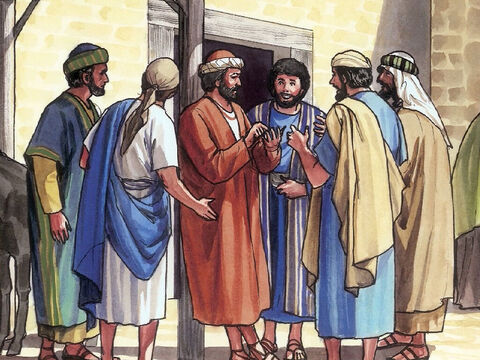 إذا ما شِفِت آثار المْسامير بْ إيدَيه، وإذا ما حَطّيت إِصبَعي مَطرَحُن، وإيدِي بجَنبُو، ما بْصَدِّق!
شِفْنا الرَّبّ!!!
وبَعد تْمان تِيام، ولَمّا كانو التّلاميذ مِجتِمْعين بالبَيت، وتوما مَعُن، إِجا يَسوع والبْواب مْسَكَّرا، ووقِفْ بَيناتُن وقال:
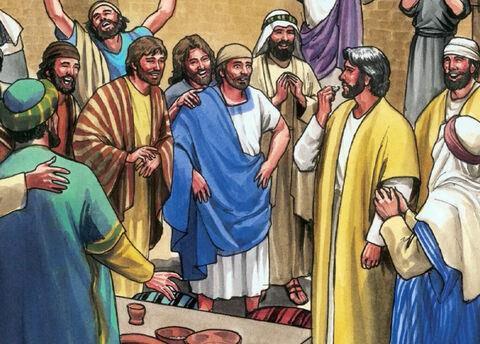 الله مَعكُن!
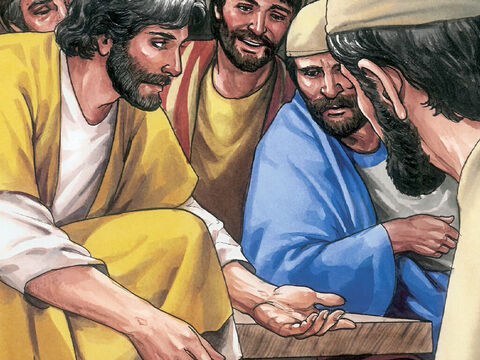 وعاد قال لَ توما:
هات إصبعَكْ حِطّو هَون، هَودِي إيدَييّ، وهات إيدَك حِطّا بْجَنبِي!
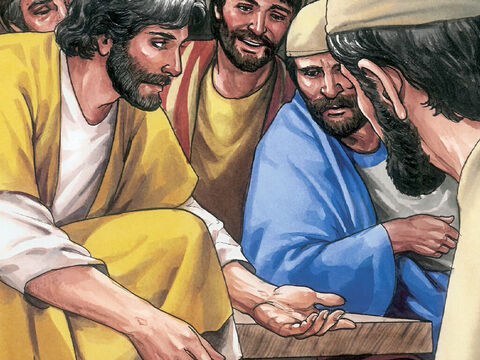 وما تْكون مِنْ يَلْلي ما بيآمْنو.  (بِالعَكس) كون مِن يَلْلي بيئامْنُو!
وَقْتَا قَلّو توما:
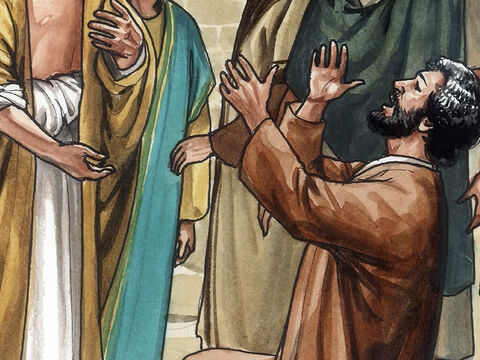 رَبّي وَإِلَهي!!!
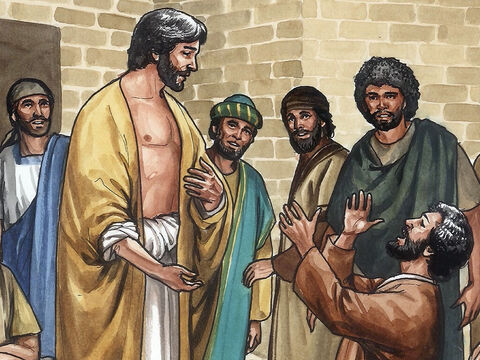 قَلُّو يَسوع:
إنتَ آمَنت لِ أنَّك شِفِتنِي، نِيّال يَلْلي بِيئامْنو بِدون مَ يْشوفُو!
وهَلّق، تَعوا تَ نْصَلّي سَوا ونْقول لَ يَسوع:
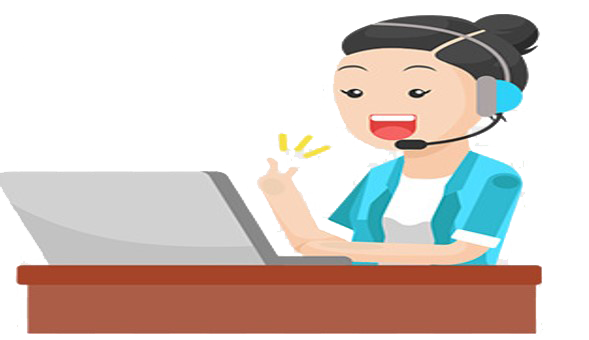 «رَبّي وإِلَهي»
مِنآمَن إنَّكْ قِمِت
 مِن بَين الموتَى 
وغَلَبِت المَوت بِالموت،
مِنآمِن إنَّك عْطَيتْنَا سَلامَكْ
وإنَّكْ حَيّ لَلأَبَدْ!
يا يَسوع مِتِل توما مِنْقِلّك
ومِن بَعد ما سْمِعْنا المُحادَثة،  رَح إِسأَلكُن كَم سُؤال!
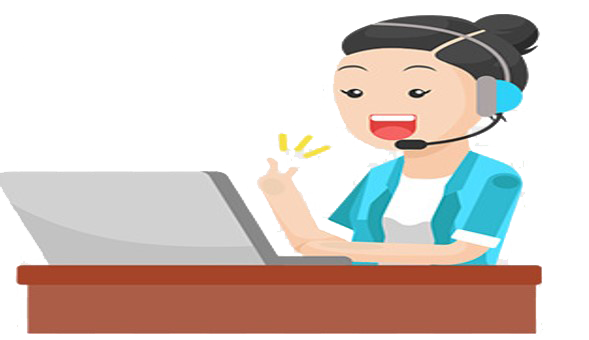 شو قال يَسوع لَلتّلاميذ بَس وِقِف بَيْناتُن وشو فَرْجاهُن؟
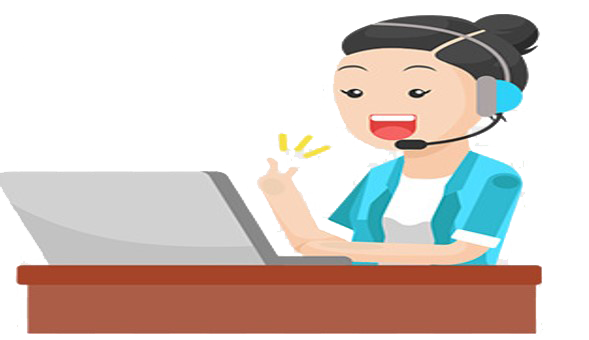 فَرجاهُن إيدَي وجَنْبو
قَلُّن: الله مَعكُن
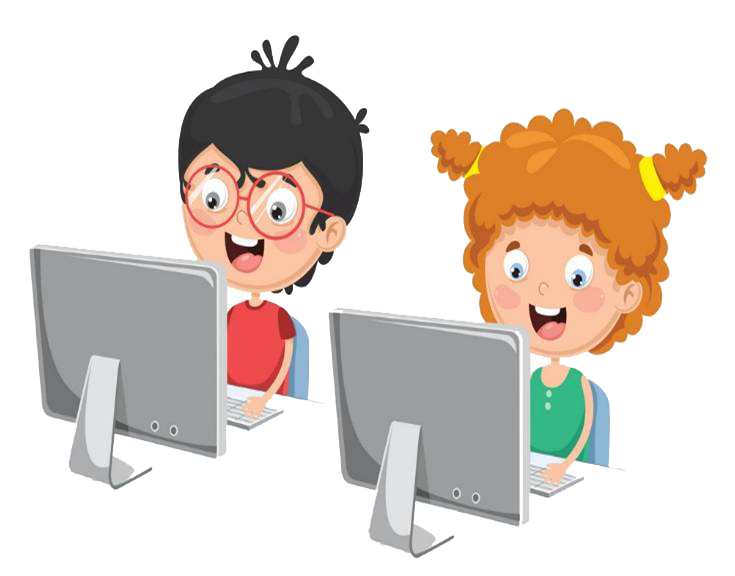 شو نَفَخَ فيهُن؟
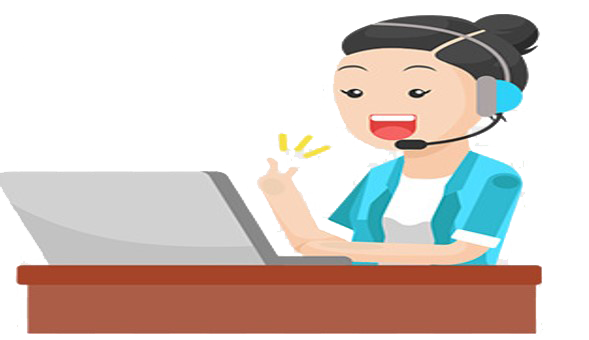 الرّوح القُدُس
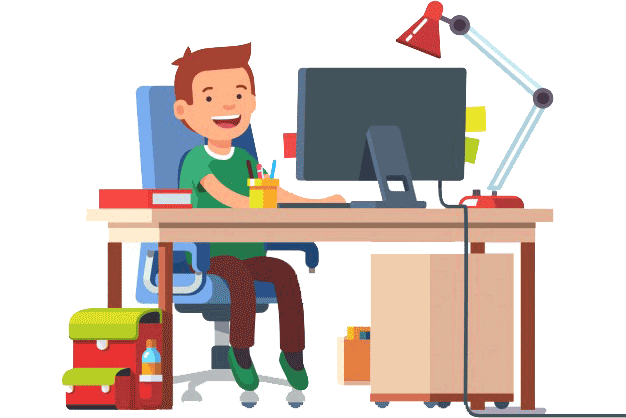 شو إِسِم التِّلميذ يَلْلي ما كان مَعُن لَمّا إِجَا يَسوع؟ وشو قال؟
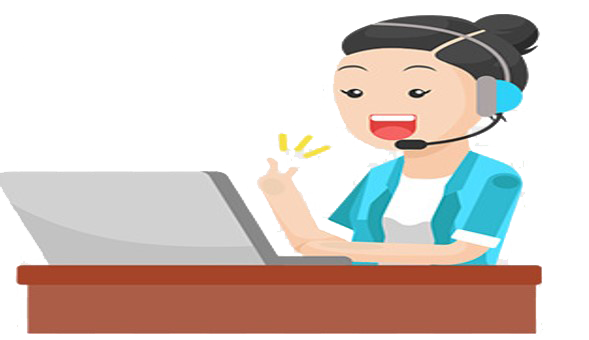 توما! وقال: إذا ما شِفِت أثَر المِسمارَين وما حَطّيت إِصَبعِي مَحَلُّن، ما رَح آمِن!
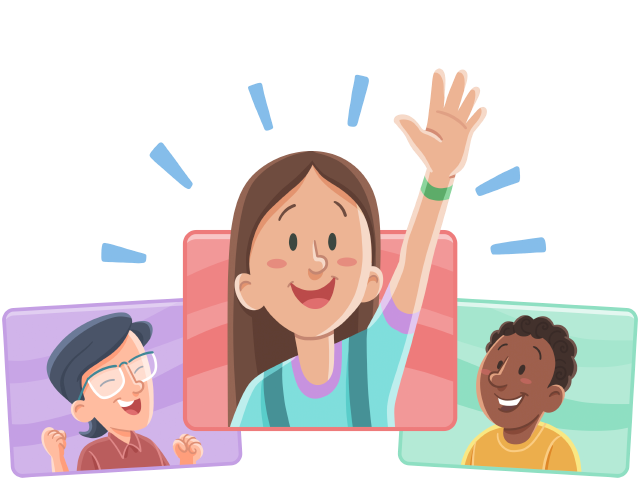 وشو قَلّو يَسوع لَمّا شافو لَتوما؟
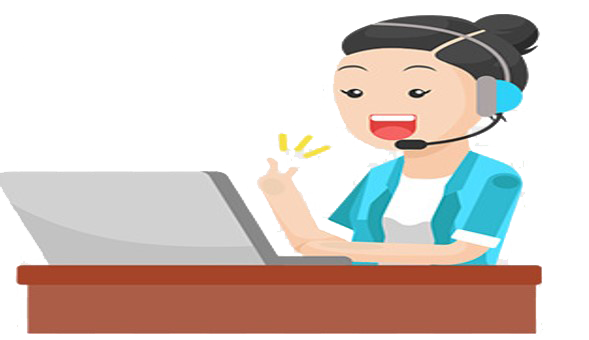 عْطيني إيدَك وحِطّها بِجَنْبي.
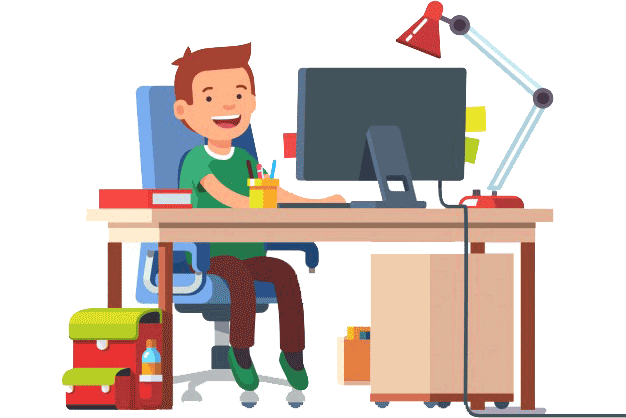 شو جاوَبو توما؟
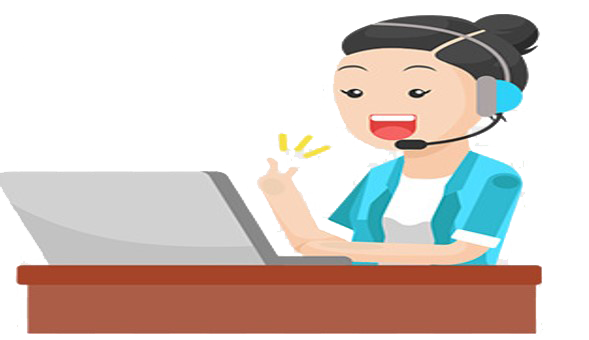 «رَبّي وَإِلَهي»
لَمين عَطَى يَسوع الطّوبَى؟
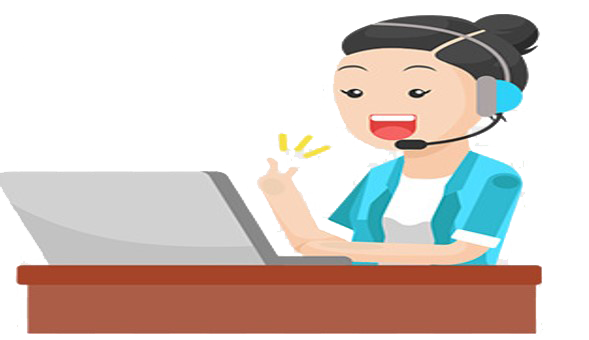 لَ يَلْلي بِآمْنوا بَلا ما يْشوفوا
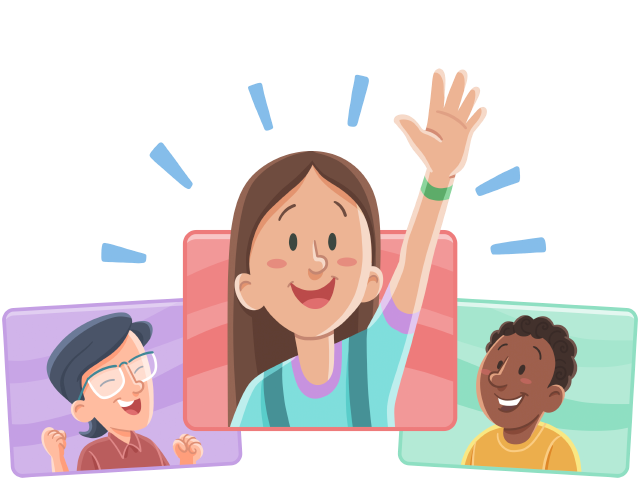 وهَلّق جَرْبوا عمِلوا هَالنَّشاط!
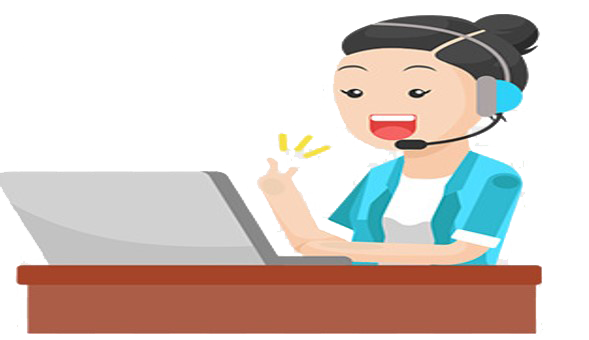 ما هُوَ
؟
ما هُوَ
؟
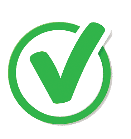 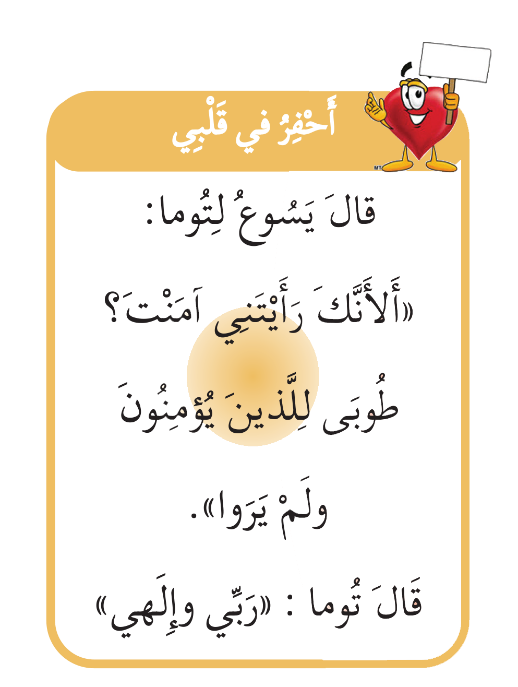 العِبارَة يَلْلي لازِم تِنحِفِر بِقْلوبنا
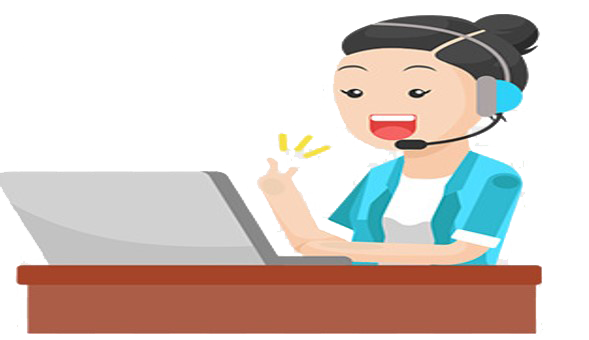 ومنِختُم بِهَالصّلاة وهالتِّرنيمِة
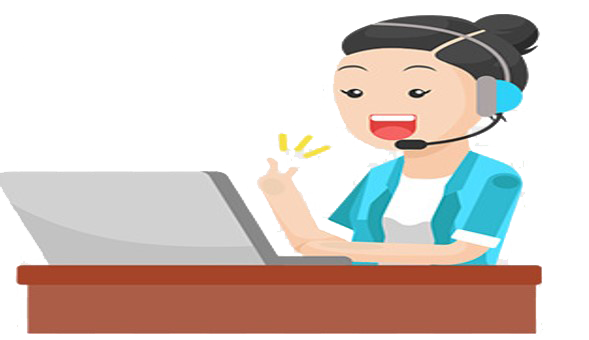 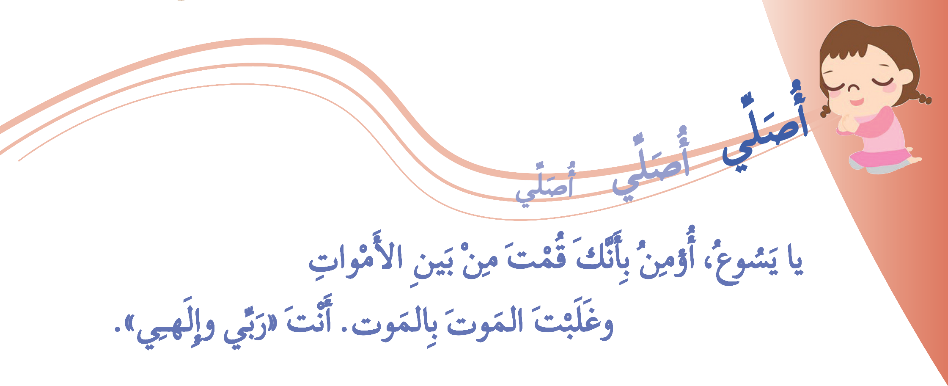 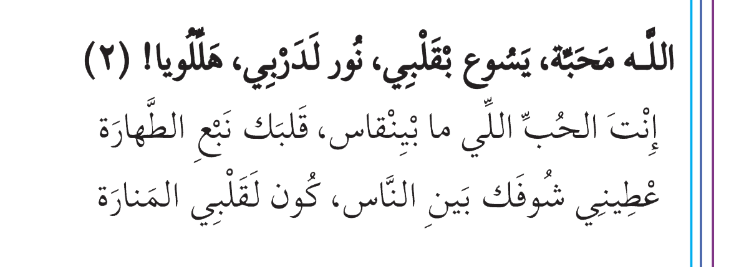 باي باي، منِلتِقي بِالأسبوع القادِم.
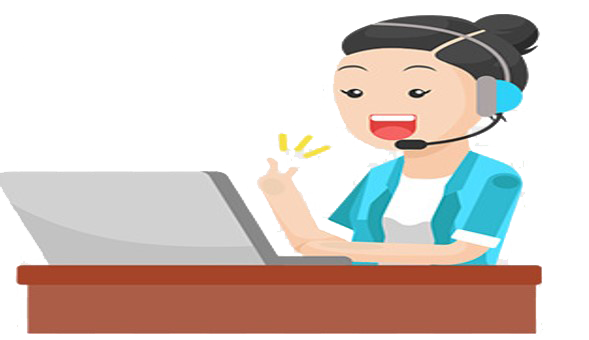